Універсальний дизайн
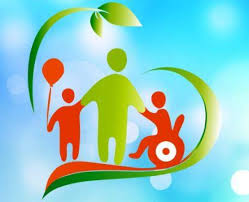 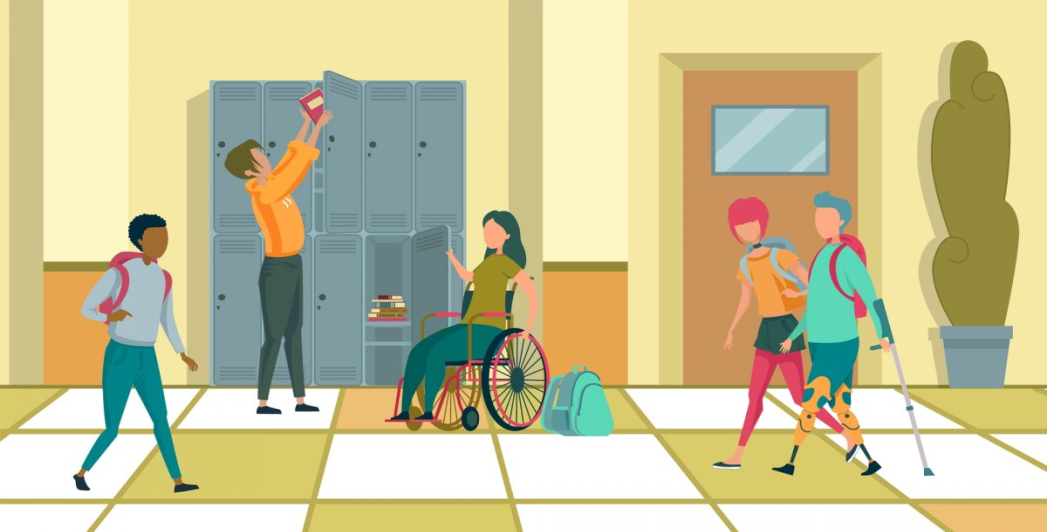 1. Принцип рівності та доступності середовища
Відсутність сходів до будівлі; 
Поручні різних рівнів в транспорті та в будівлях;  
Навчальні матеріали підготовлені для використані учнями та вихованцями з різними функціональними порушеннями; 
Титрування або переклад на жестову мову інформаційних повідомлень.
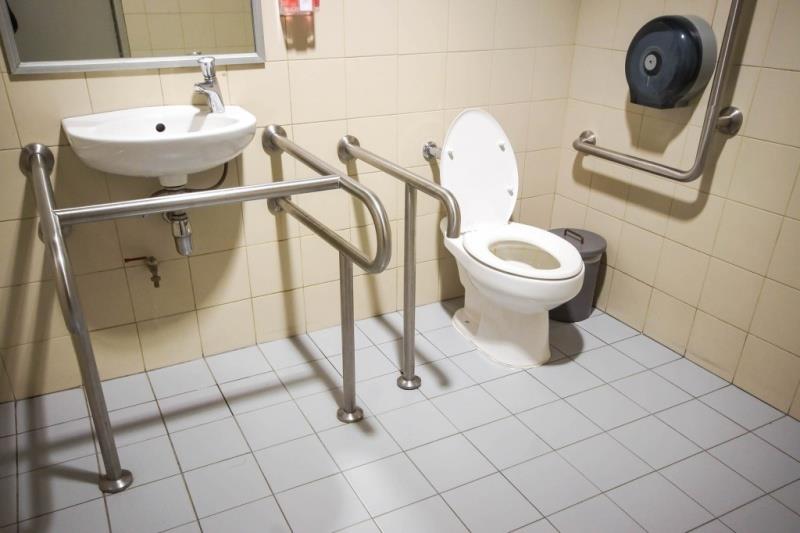 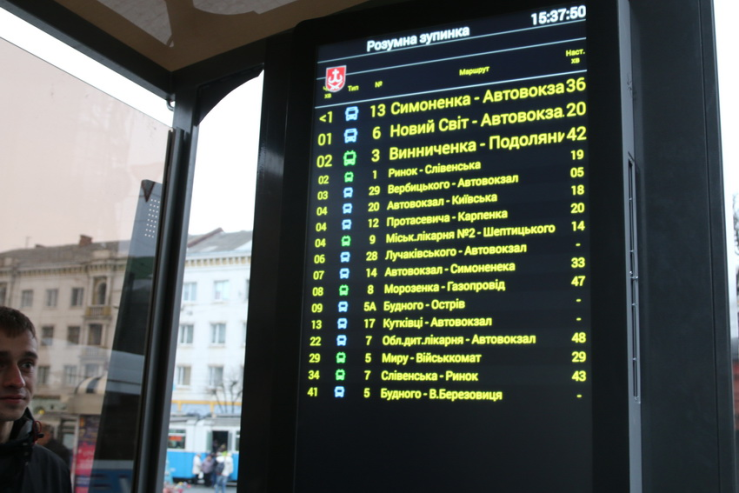 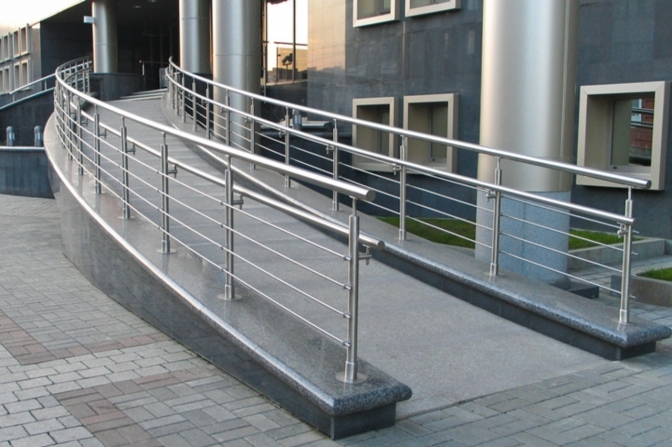 2. Гнучкість у використанні середовища
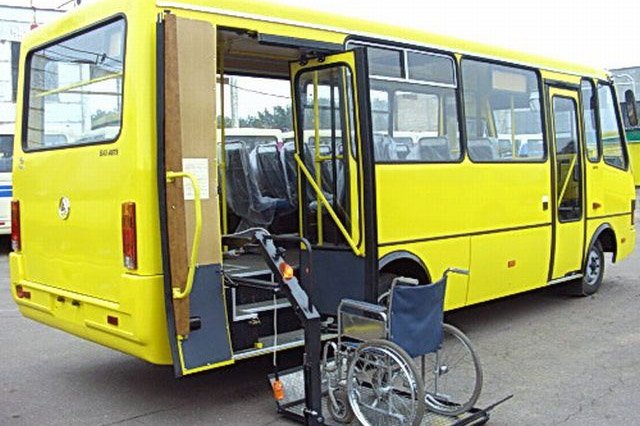 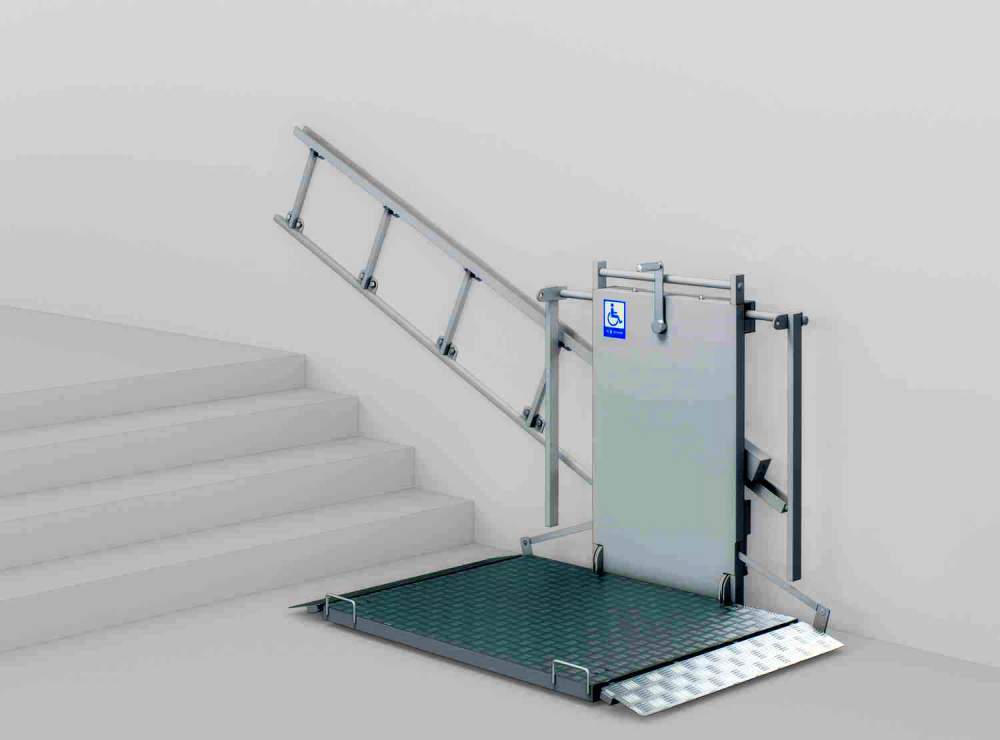 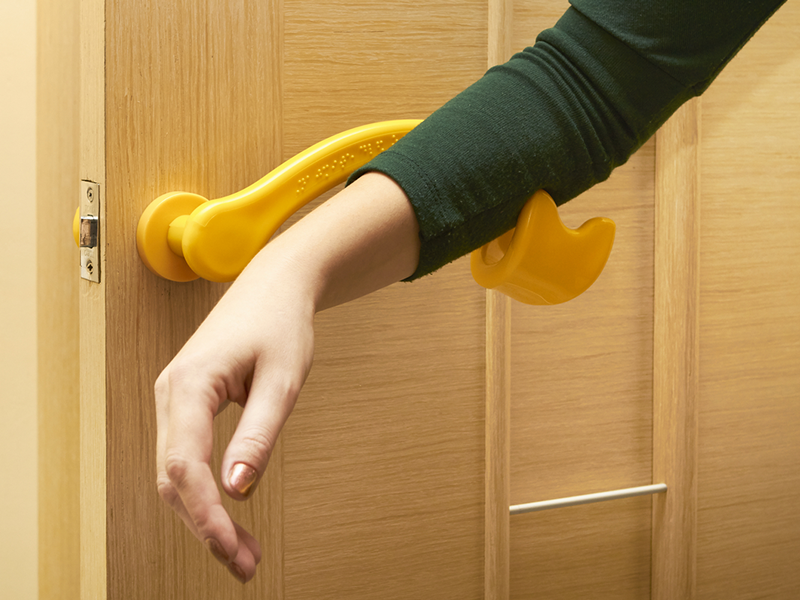 Автобус із підйомником або висувним пристроєм для заїзду.
Шкільні парти та стільці, які регулюються за висотою.
Ручка на дверях важільного типу, для людей які мають функціональні обмеження.
Різні варіанти входу – сходи, ліфт, ескалатор.
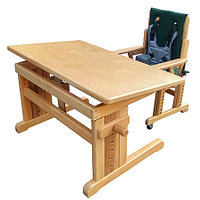 3. Простота та інтуїтивність використання
Навчальні  матеріали прості та чіткі у використанні незалежно від навичок та досвіду учнів.
Лабораторне обладнання та обладнання в майстернях із чіткими та інтуїтивно зрозумілими кнопками управління.
На табличці назва кабінету пишеться великими літерами .
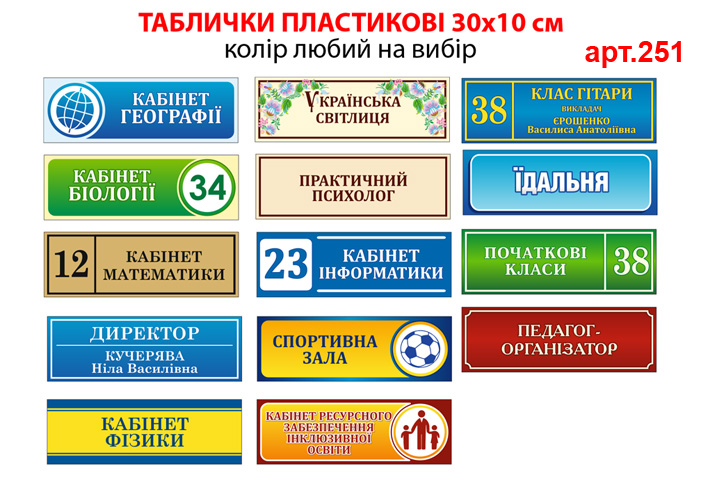 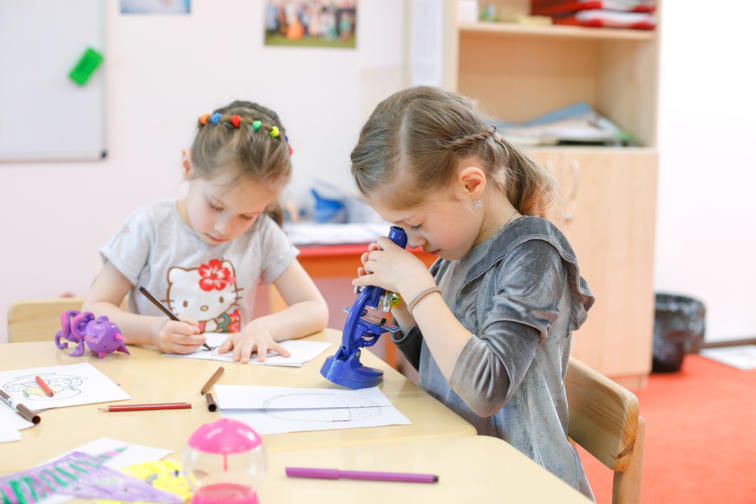 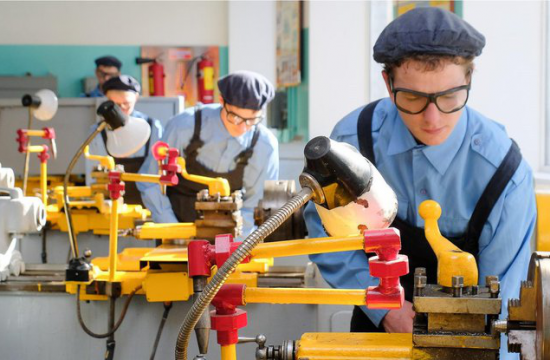 4. Доступне викладення  інформації
Інформація про зупинки , яка  дублюється – усно і на табло у транспорті ( якщо людина має порушення слуху або їде в навушниках); 
Використання кольору, світла та звуків для сприймання навчального матеріалу ;
Доступна для сприймання інформація (інтерактивна дошка, шрифт Брайля) .
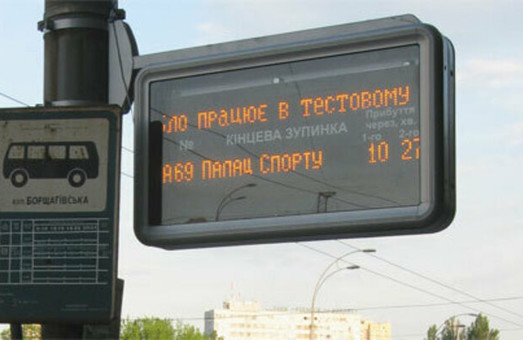 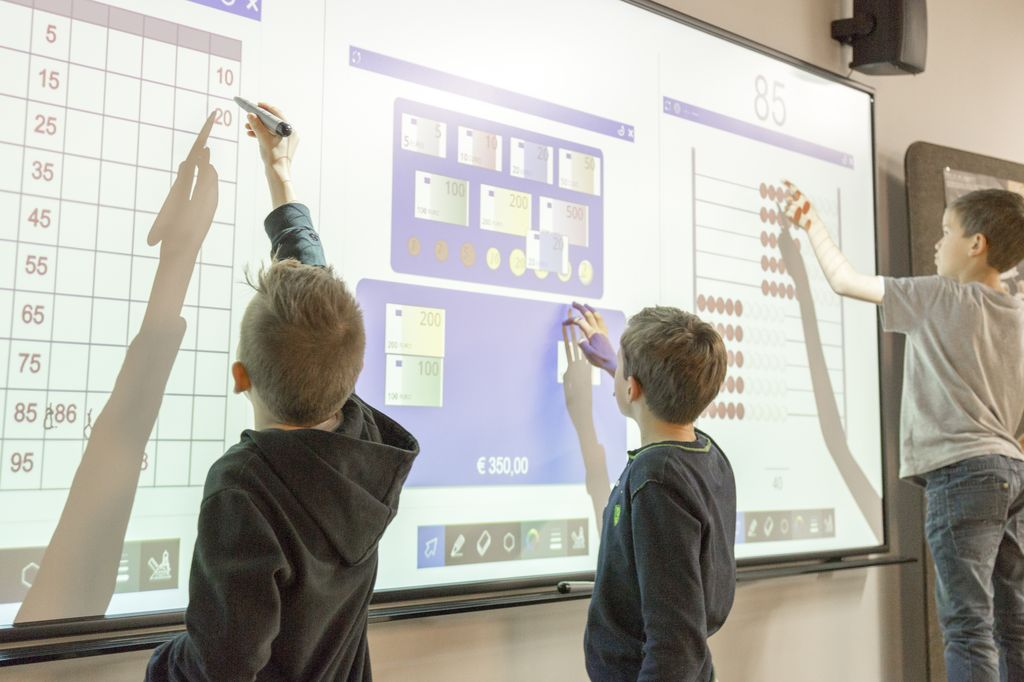 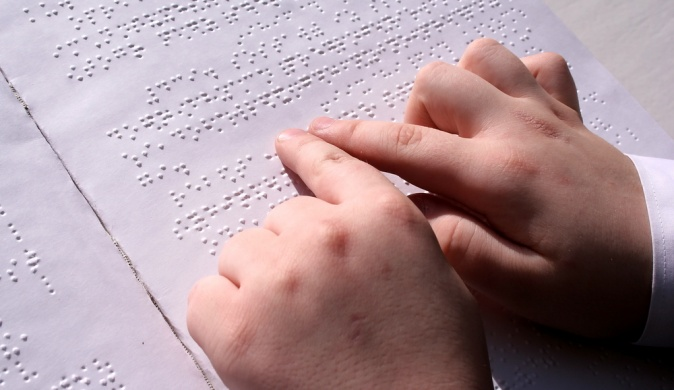 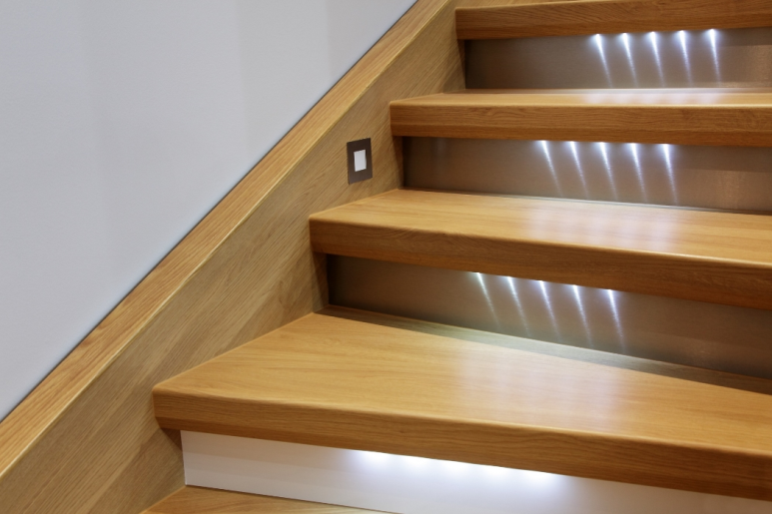 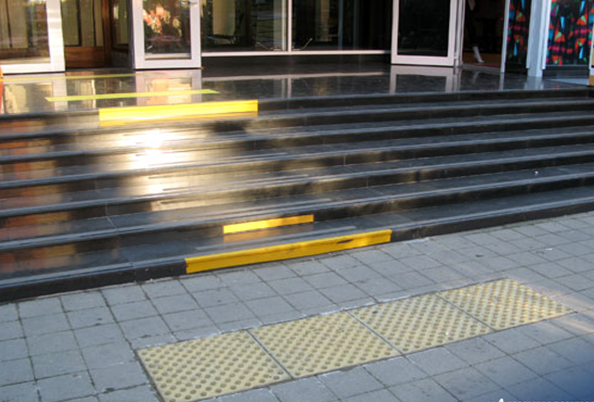 5. Терпимість до помилок користувачів
Підсвічування сходів у будівлях.
Кольорове маркування на дверях ( жовта стрічка на скляних дверях).
Тротуарна плитка зі спеціальною тактильною. поверхнею ( для людей які мають порушення зору).
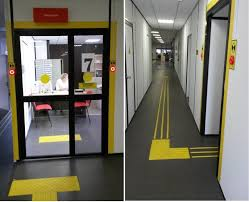 6. Малі фізичні зусилля
Зручне розташування вмикача на висоті, доступної як для дорослого, так і  для дитини.
Наявність зони відпочинку в навчальному закладі.
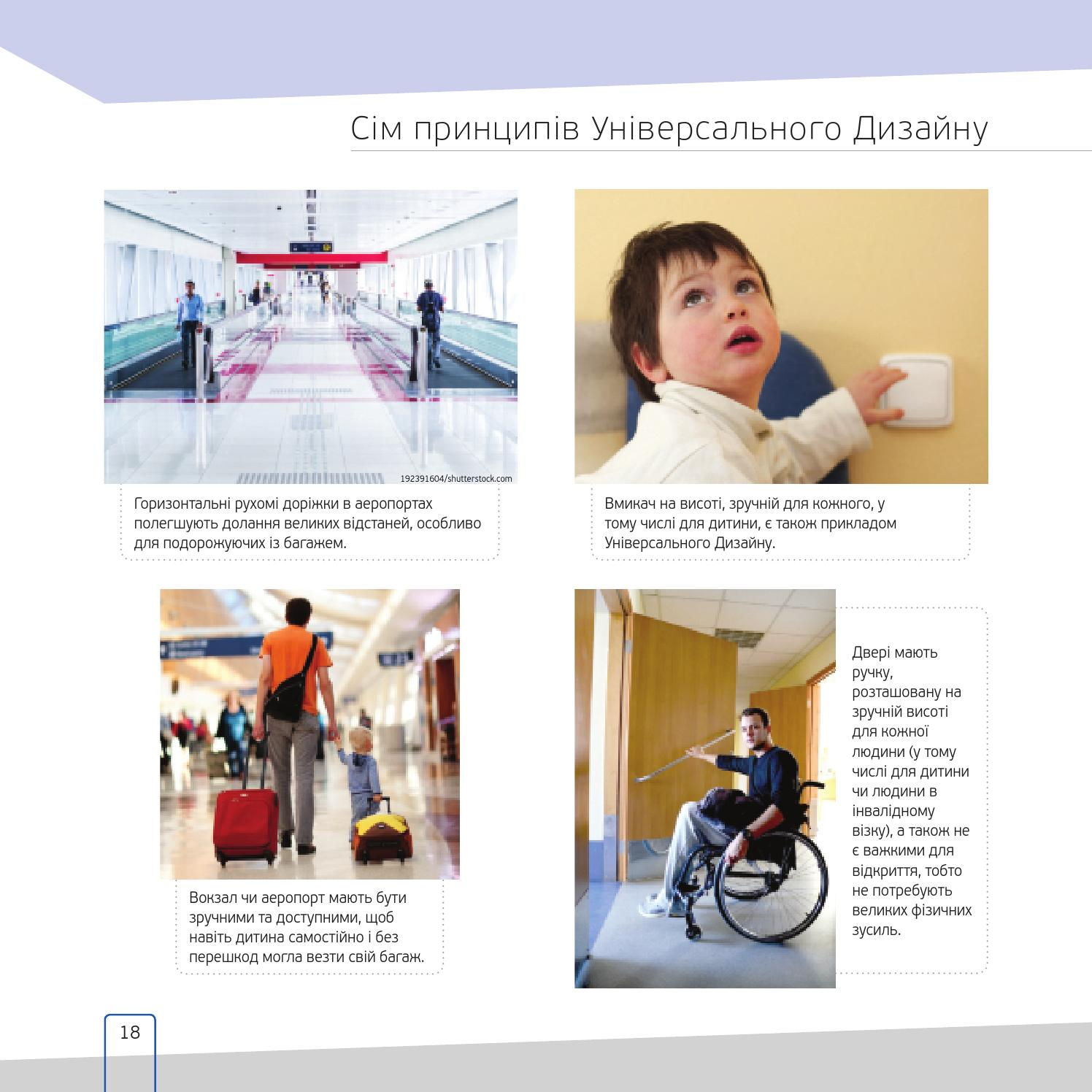 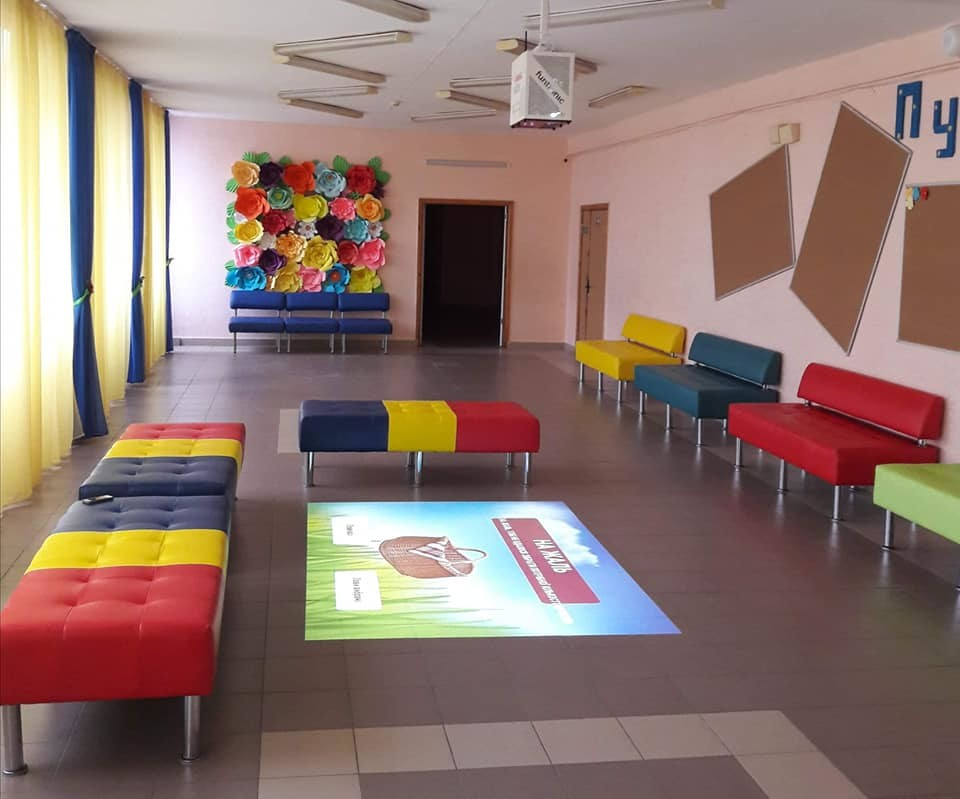 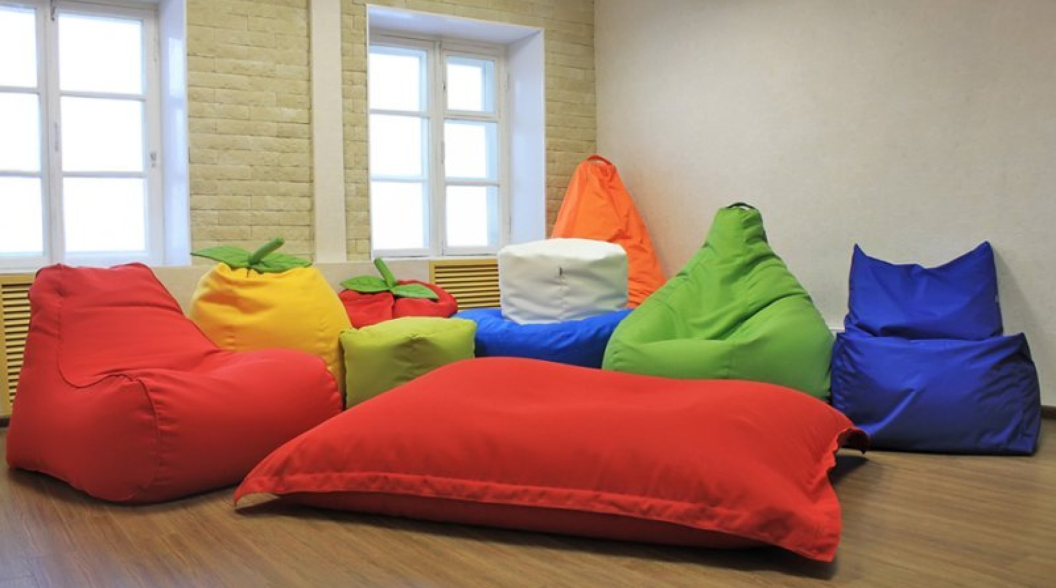 7. Наявність необхідного простору при різних підходах до навчання
Доступні навчальні місця для учнів, вихованців, у тому числі з прилеглим простором для асистентів вчителів.
Можливість регулювання середовища (наприклад, освітлення) для різноманітних потреб учнів у навчанні.
Широкі автоматичні розсувні двері  для проїзду людини у візку.
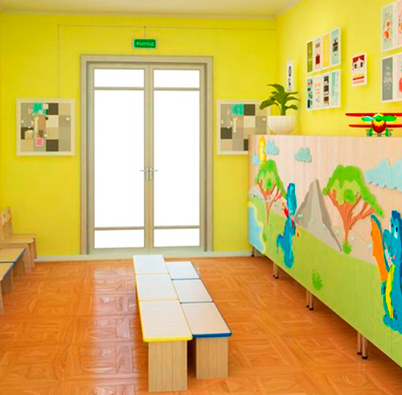 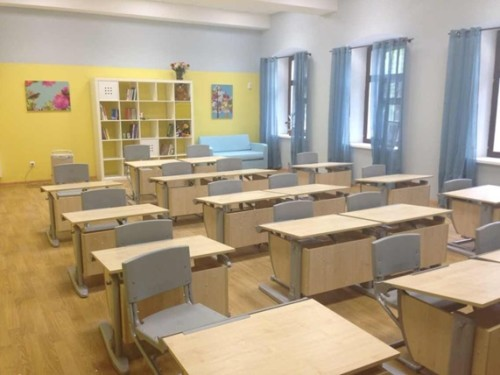 Зонування ресурсної кімнати
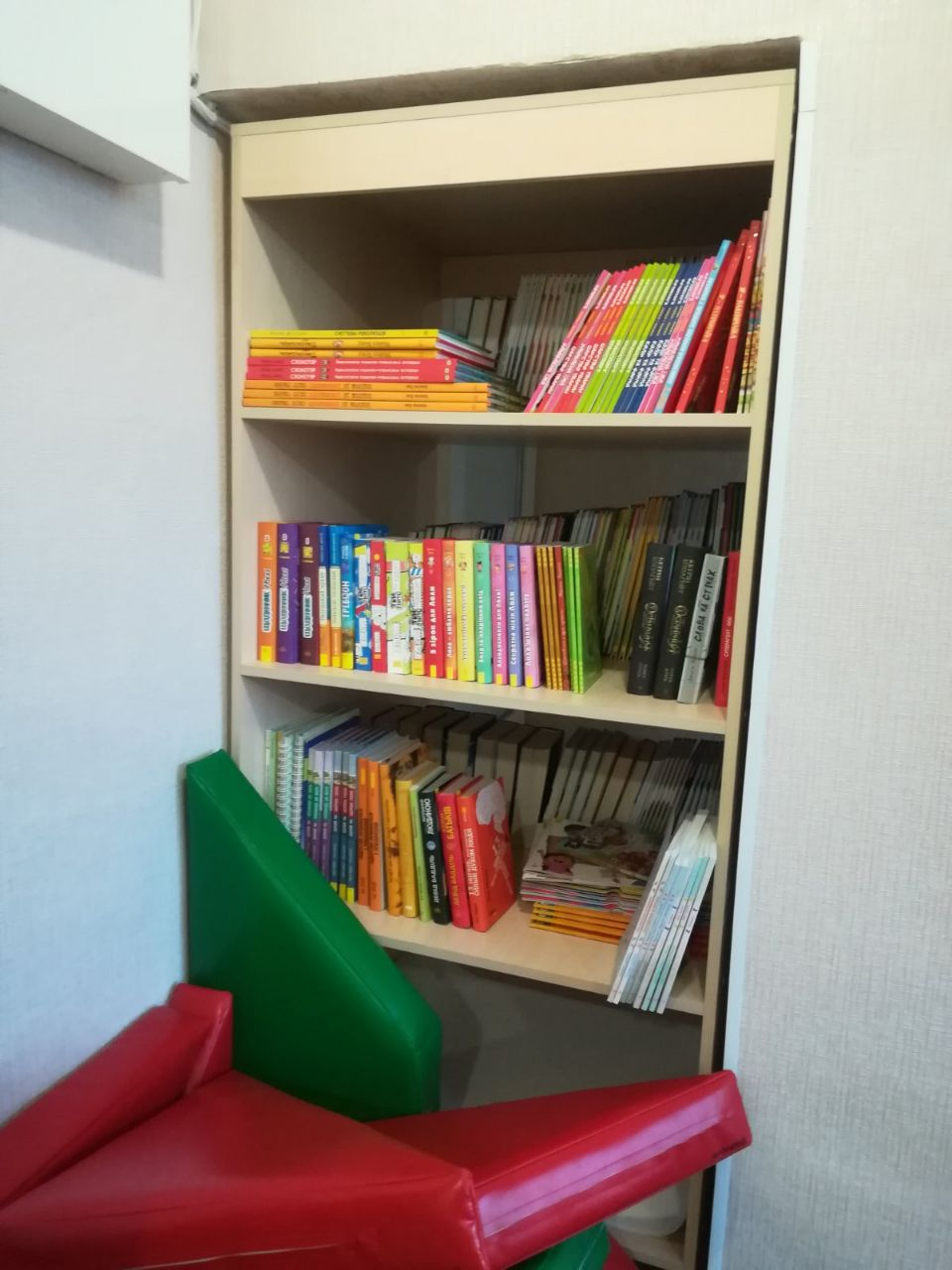 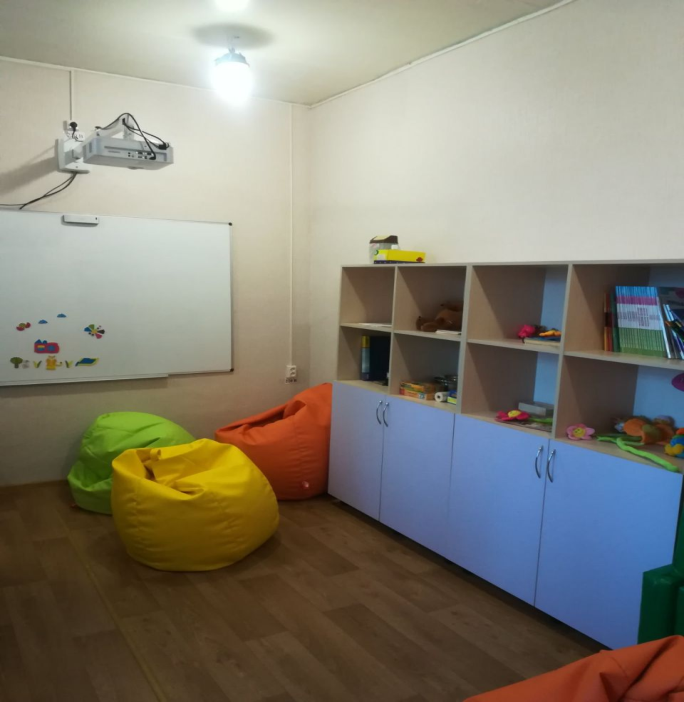 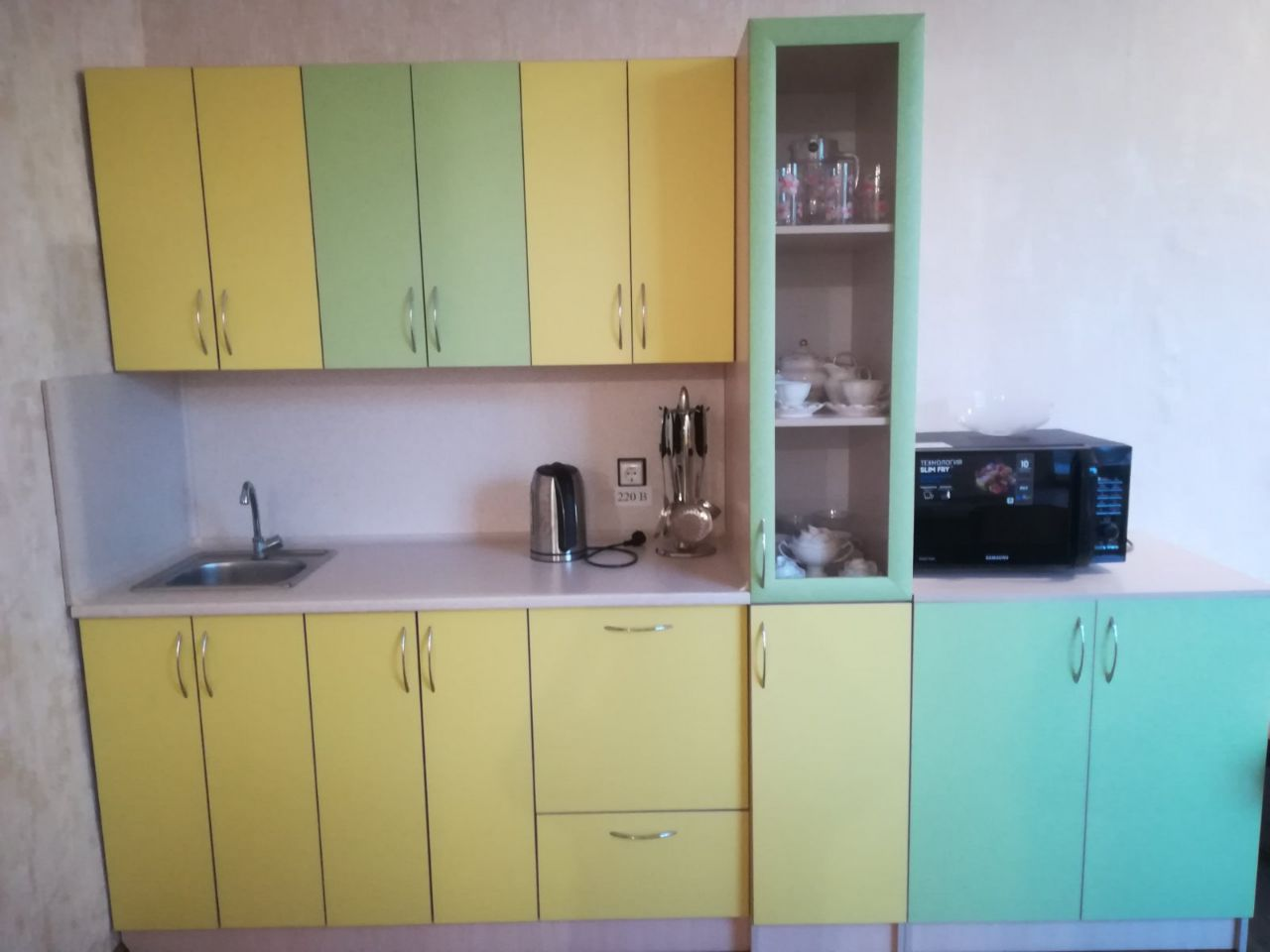 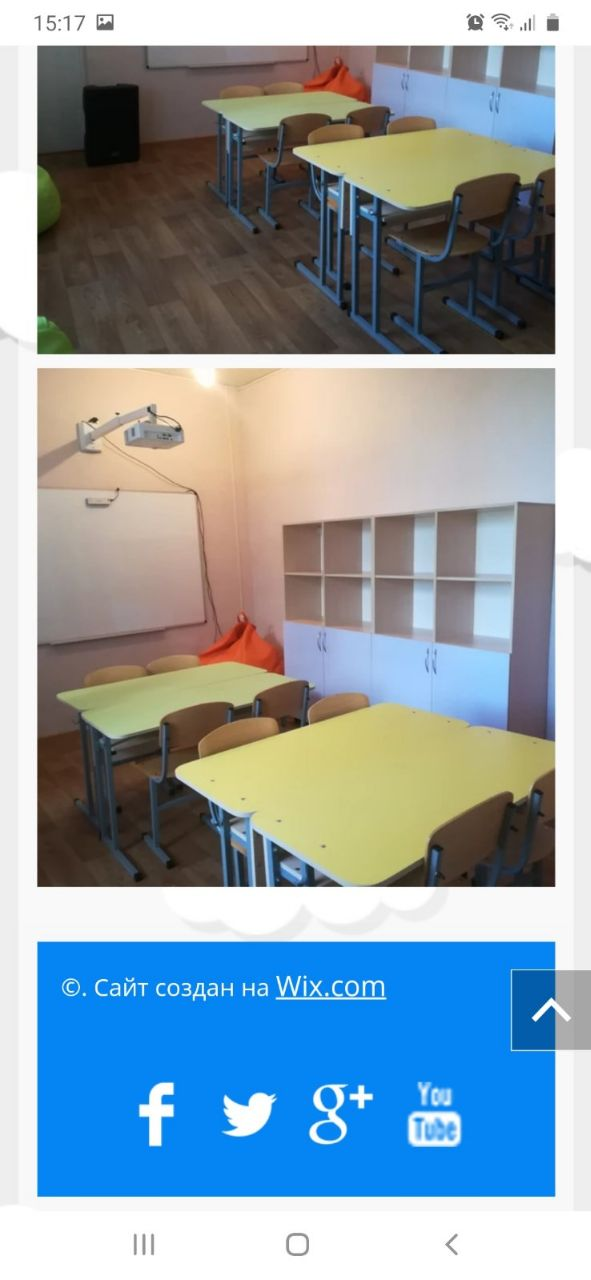 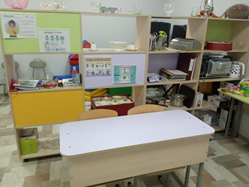 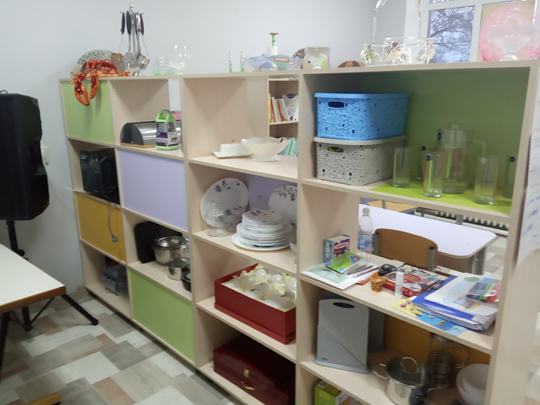 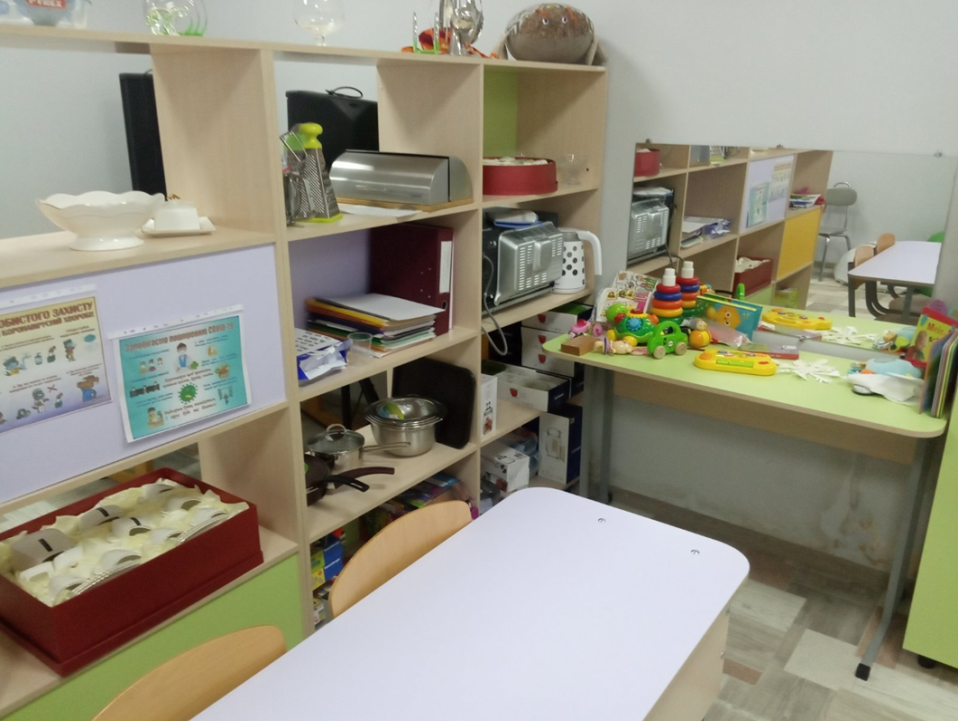 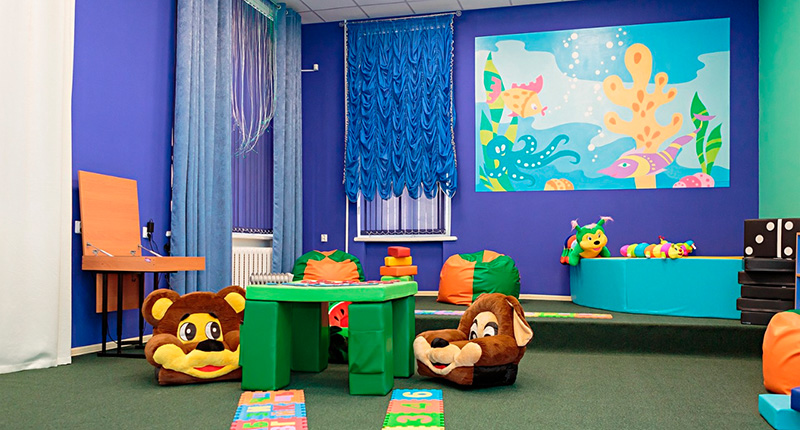 Світла кімната  (активна)
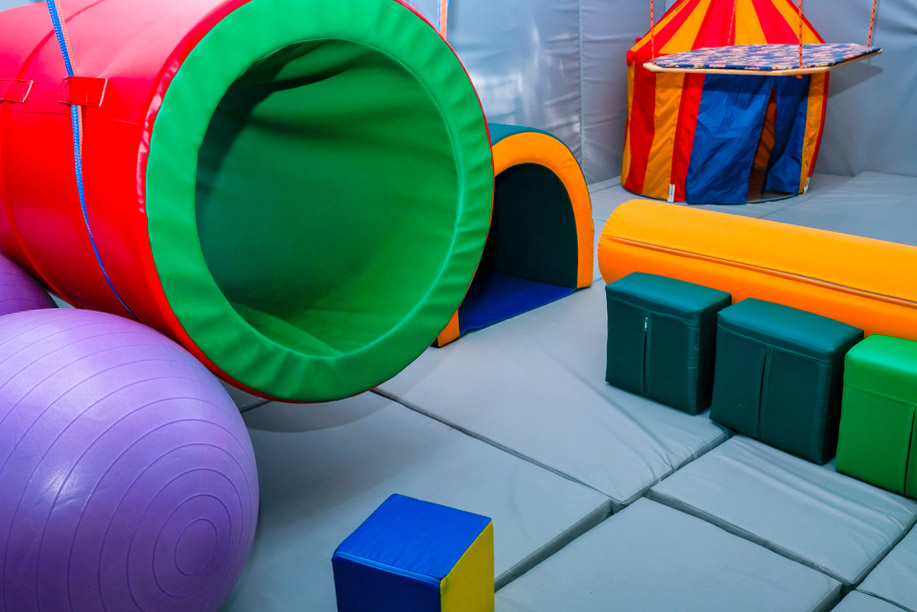 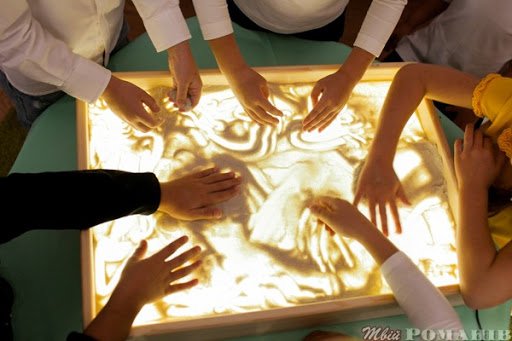 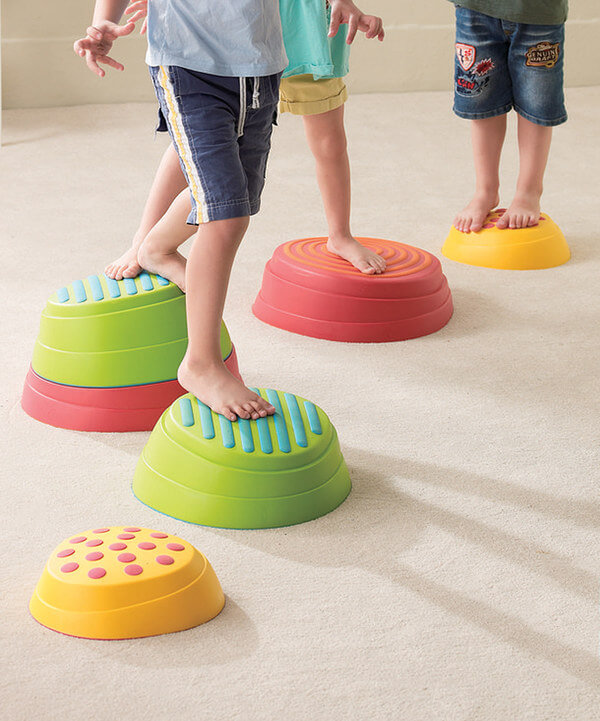 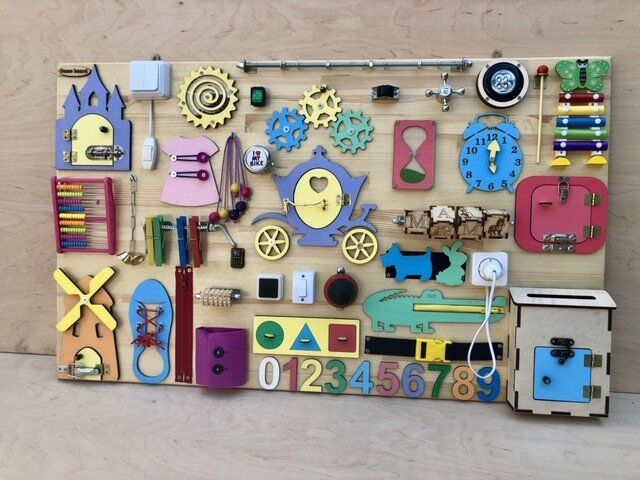 2. Темна кімната (пасивна)
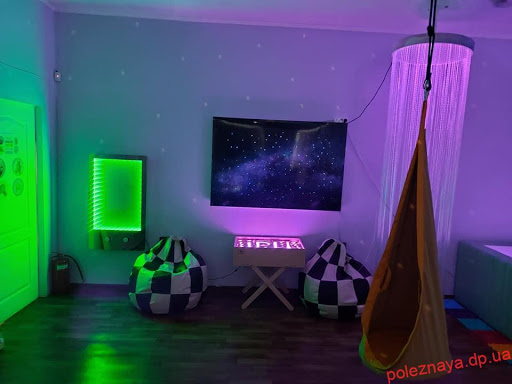 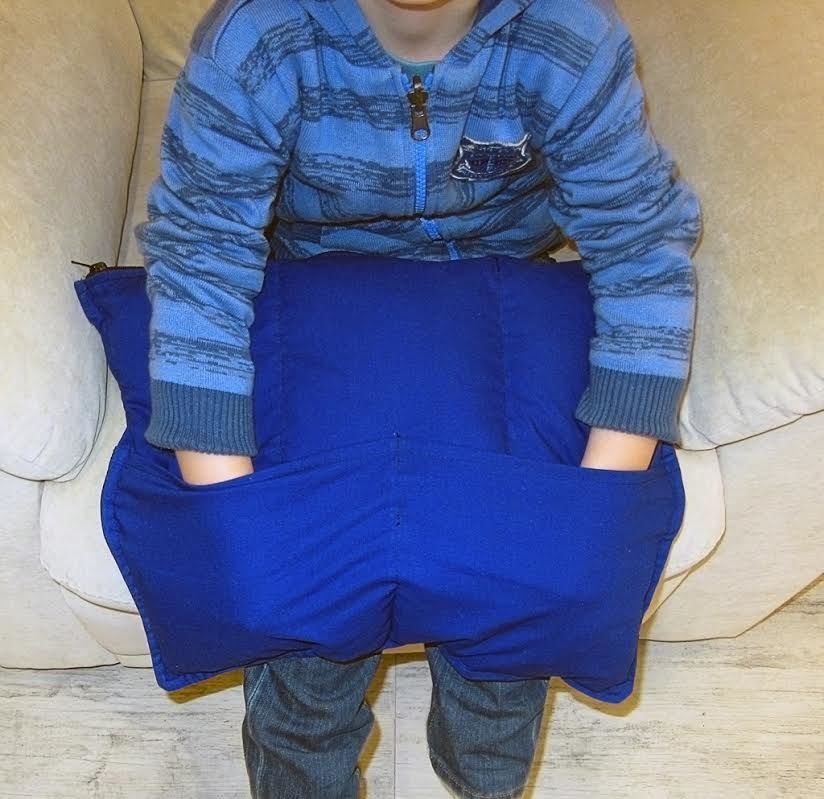 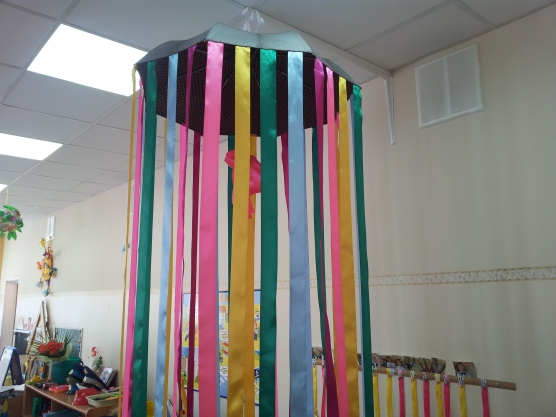 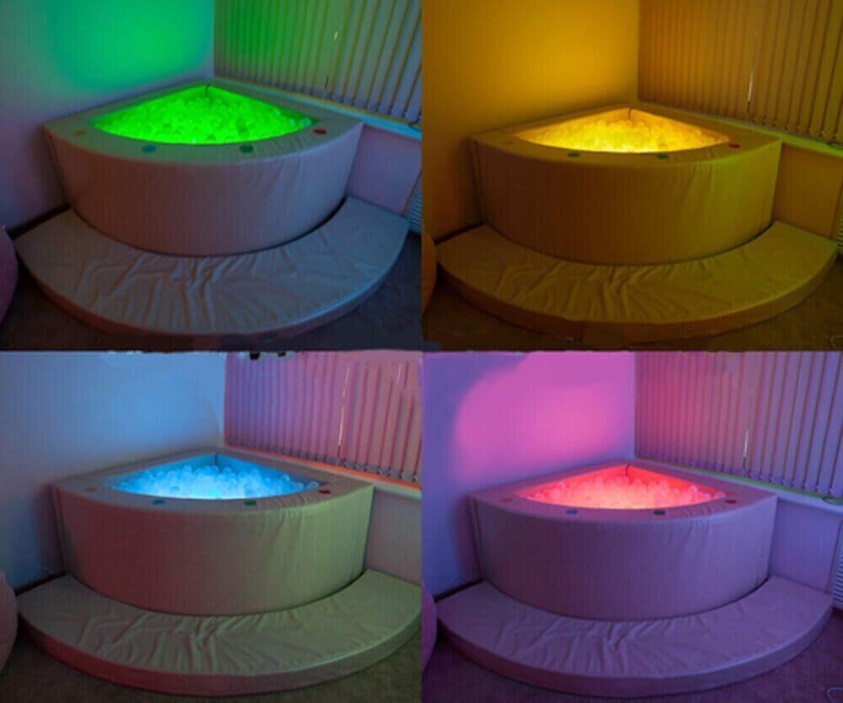 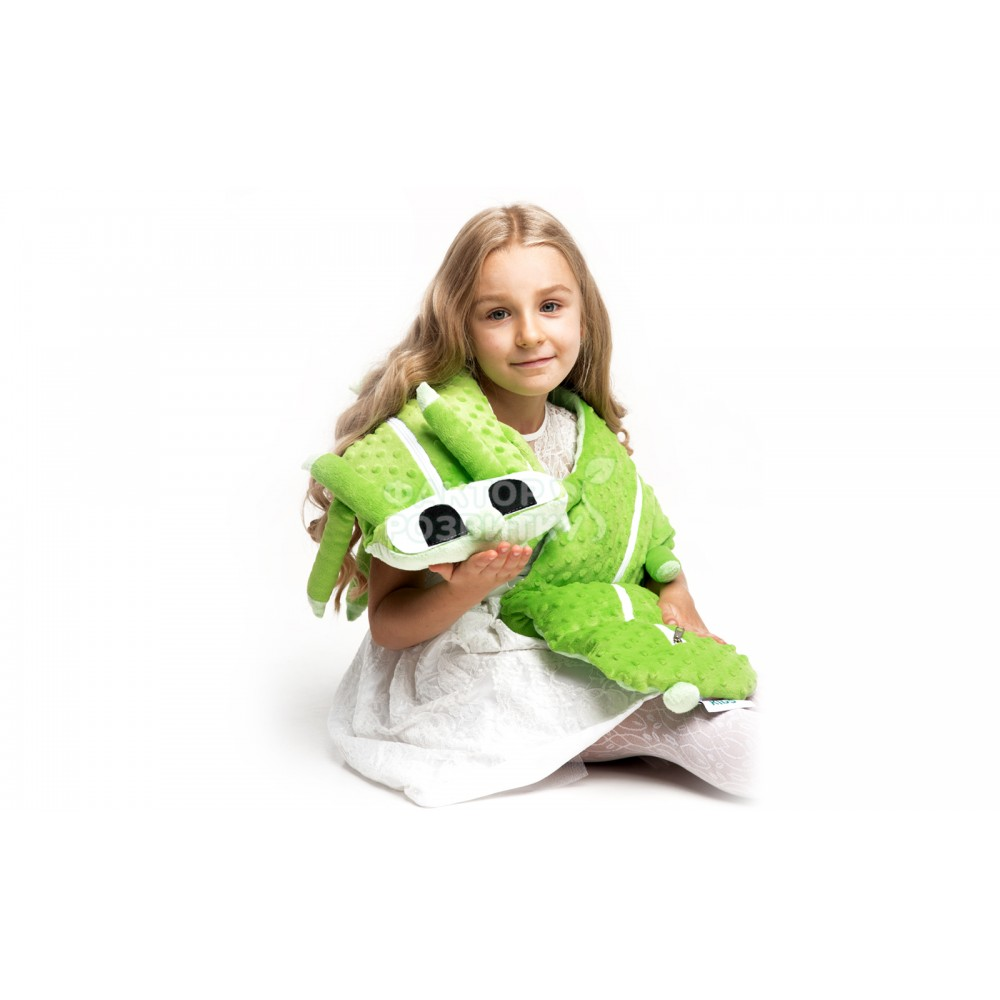 Дякую за увагу !
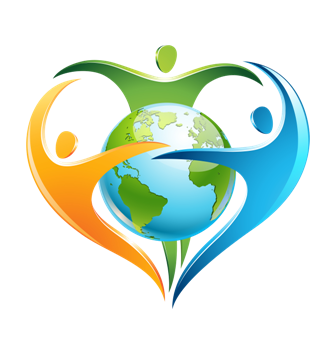